Publications Update to CEDA BoG DAC2015
Helmut Graeb, VP Publications
(presented by Sachin Sapatnekar)
Chuck Alpert (D EiC TCAD)
Jose L. Ayala
Cathy Gebotys (D EiC ESL)
Andre Ivanov (EiC D&T)
Youn-Long (Steve) Lin
Vijay Narayanan (EiC TCAD)
Michael Orshansky
Krithi Ramamritham (EiC ESL)
CEDA participates (technically/financially) in or initiates itself new periodical proposals in its topical area of electronic design methodology and automation.
Engage excellent people in periodicals´ editorial and steering boards
Develop interactive channels with readers, e.g., paper discussion forum in Xplore (IEEE level)
Develop monitoring criteria and collection process for periodical quality and timeliness (CEDA level + IEEE level)
Publications Strategy
Timeline of focus activities
Merger of D&T, ESL, TCAD web pages
Metrics for journal monitoring, Xplore paper discussion forums
ESL EiC search
TCAD survey and EiC (re)appointment
Analysis of D&T situation
Strategic plan for D&T and EiC (re)appointment, PRAC review preparation, administration transfer to SSCS
D&T PRAC review
TESS proposal process
TESS launch
Technical co-sponsor: 
TMSCS
JxCDC
TSUSC
Financial co-sponsor:
Design & Test magazine
Sole financial sponsor:
Embedded Systems Letters (ESL)
Trans. Computer-Aided Design (TCAD)
New proposals:
Trans. Embedded Systems and Software (LoI)
Cybersecurity Letters (motion following)
CEDA Participation in Periodicals
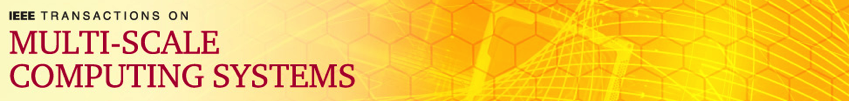 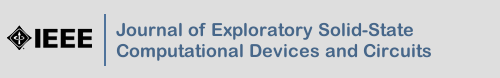 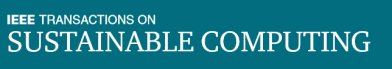 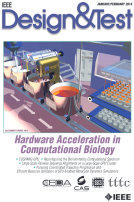 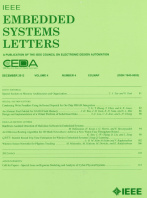 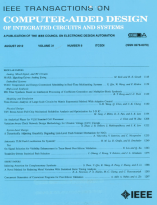 TESS Transactions on Embedded Systems and Software
Financial sponsors: CEDA, Computer Society, Circuits and Systems Society (under discussion) 
Scope:
Transactions on Embedded Systems and Software publishes papers on modeling, analysis, design, implementation and application of embedded systems and software. Specifically, system-level specification and analysis, hardware/software co-design, embedded systems architectures, embedded software and compilers, embedded systems security, cyber-physical/real-time/networked/reconfigurable embedded systems, application and case studies are targeted.
CEDA PubsComm, EC, BoG has approved CEDA initiative
Computer Society has agreed to Letter of Intent (LoI)
IEEE proposal process initiated (LoI sent to IEEE)
Financial sponsors: Computer Society (90%), CEDA (10%)
Scope:
The IEEE Cybersecurity Research Letters focuses on the timely dissemination of detailed offensive and defensive security research papers with a deep technical background. Short, technically dense papers detailing security attacks and their respective defense mechanisms, cyberwarfare and cyberdefense, novel vulnerability classes, or exploitation techniques and exploitation prevention technologies are equally welcome. Cybersecurity as a holistic approach includes both the software and hardware aspects of security; therefore, contributions on hardware attacks such as side channel analysis, reverse engineering, or hardware Trojans, and their defensive countermeasures are also in scope. Industrial experiences in security testing, exploitation, or post-mortem analysis of attack techniques are also welcome in this publication.
IEEE proposal process ongoing
Survey (CS, COMSoc, CEDA): 93% subject growing, 80% intellectually interesting, 60% personally useful, 55% likely to read, 12% likely to submit
CEDA PubsComm has approved/recommended CEDA participation
Motion: CEDA EC/BoG to approve CEDA 10% participation in Cybersecurity Letters (passed unanimously)
Cybersecurity Letters
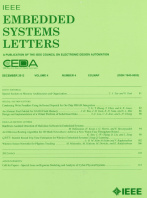 Embedded Systems Letters (ESL)
Financial sponsor: CEDA; EiC: Krithi Ramramritham, Cathy Gebotys
Finance, size, attention (click counts), submission-to-publication times, publication dates: healthy/stable
No Thomson Reuters journal citation metrics (outside our influence)
Issue 1/2015: Special Section on Embedded System Security 
Committee has finalized new EiC
Jørg Henkel (Chair, voting if ties), 4 members according to ESL/CEDA bylaws; non-voting: Shishpal Rawat, Helmut Graeb
4 candidate have been ranked identically by all members
Unanimous recommendation for Sri Parameswaran, University of New South Wales, Sydney, for EiC from 2016-2017
CEDA PubsComm supports committee recommendation
Motion: CEDA PubsComm/EC/BoG to approve recommendation of/appoint Sri Parameswaran as ESL EiC 2016-2017 (passed unanimously)
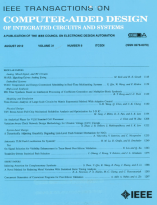 Trans. on Computer-Aided Design (TCAD)
Financial sponsor: CEDA; EC: Vijay Narayanan, Chuck Alpert
Finance, size (2100->2200 pages in 2016), attention (click counts, citation indices), submission-to-publication times, publication dates: healthy/stable
TCAD survey planned as part of EiC renewal process for 2016/2017
Special sections/issues and keynotes:
2015:
Apr: Special Section on Physical Design Techniques for Advanced Technology Nodes
Keynote: „TrueNorth: Design and Tool Flow of a 65mW 1M-Neuron Programmable Neurosynaptic Chip”, Authors from IBM and Cornell Univ.
In preparation: 
Keynote: “Spin-Transfer Torque Devices: Memory and Logic”, Authors from Purdue Univ.
CAD for Cyber-Physical Systems
Hardware Security and Trust
Automotive Embedded Systems and Software
Physical Design Techniques for Advanced Technology Nodes
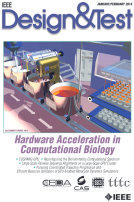 Design & Test magazine (D&T)
Financial sponsors: SSCS, CASS, CEDA; EiC: André Ivanov, Partha Pande
Associate sponsor: TTTC
Publication dates are on time since D&T delivers according to the IEEE production schedule
Citation indices good
Specials published and planned:
Nov/Dec 2014: Design and Testing of Millimeter-Wave/Subterahertz Circuits and Systems
Jan/Feb 2015:Speeding Up Analog Integration and Test for Mixed-Signal SoCs
Mar/Apr 2015: Trojan Attack, Pruning, Dependability
July/Aug 2015: 3D ICs
Sept/Oct 2015: Cyber Systems for Medical APPS
Nov/Dec 2015: Microfluidics
Jan/Feb 2016: Approximate Computing
Mar/Apr 2016: BIOCAS
Nov/Dec 2014: survey among editors/authors/reviewers; 30 returned, quantitative feedback positive, various suggestions
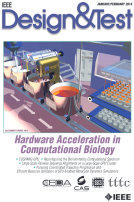 Design & Test magazine (D&T)
Finance unhealthy
Size is unstable; pages per issue in year:
2012: 85, 115, 100, 105, 120
2013: 95, 110, 110, 110, 100, 110 
2014: 120, 80, 100, 80, 95, 60 
2015: 80, 60
Growth of click count "paused" in 2014
Comparison of CEDA member societies´ magazines (EDS has none)
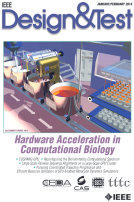 Design & Test magazine (D&T)
Steering Committee
Krish Chakrabarty (former EiC), Helmut Graeb (CEDA), Bruce Hecht (SSCS), Enrico Macii (CASS), Yervant Zorian (TTTC)
SC+EiC phone conference on June 18, then continue process for term 2016-2018
Periodicals Review and Advisory Committee (PRAC): D&T review in 2016 requires preparation in second half of 2015
D&T administration to move to SSCS in 2016